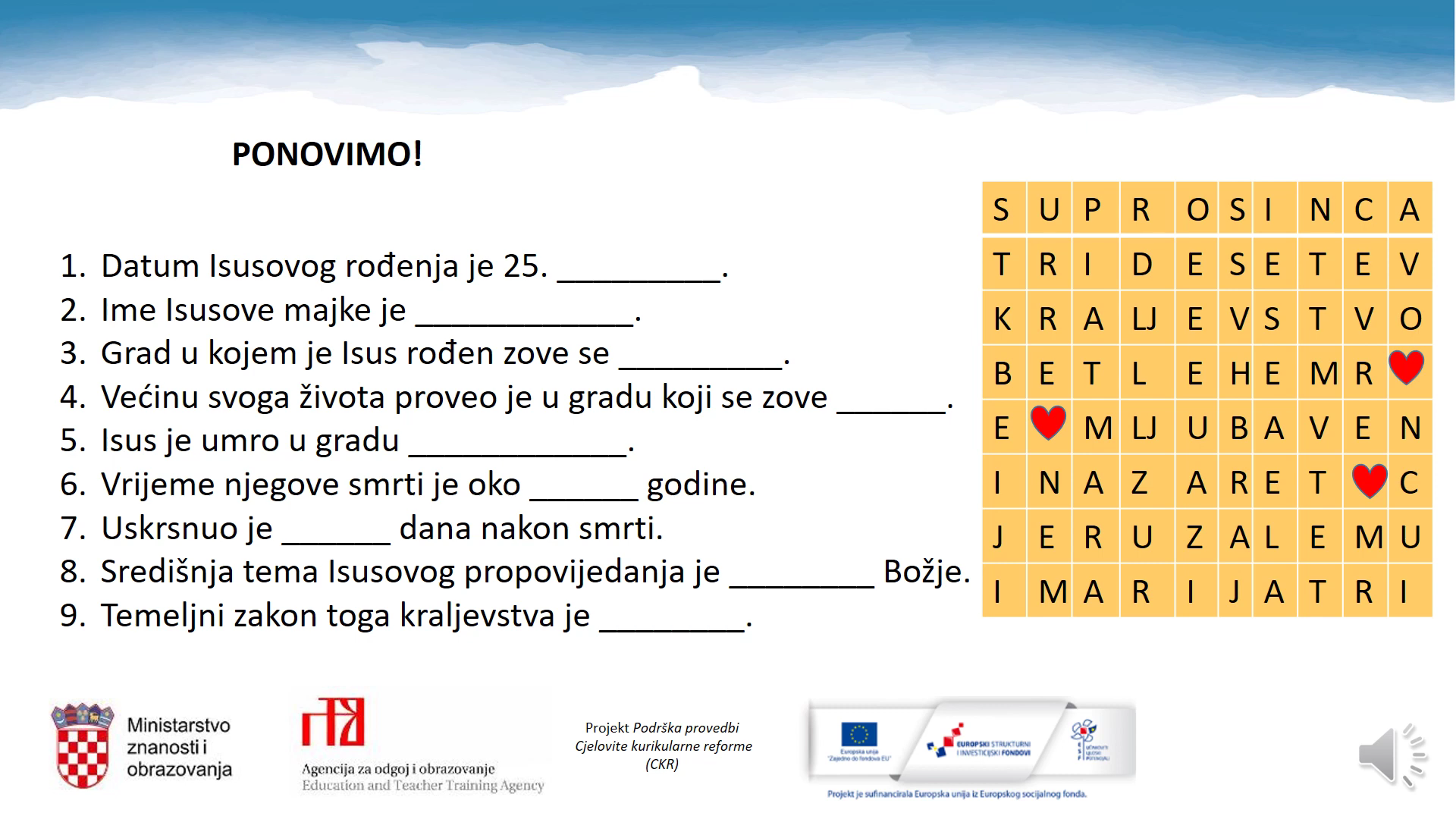 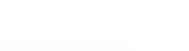 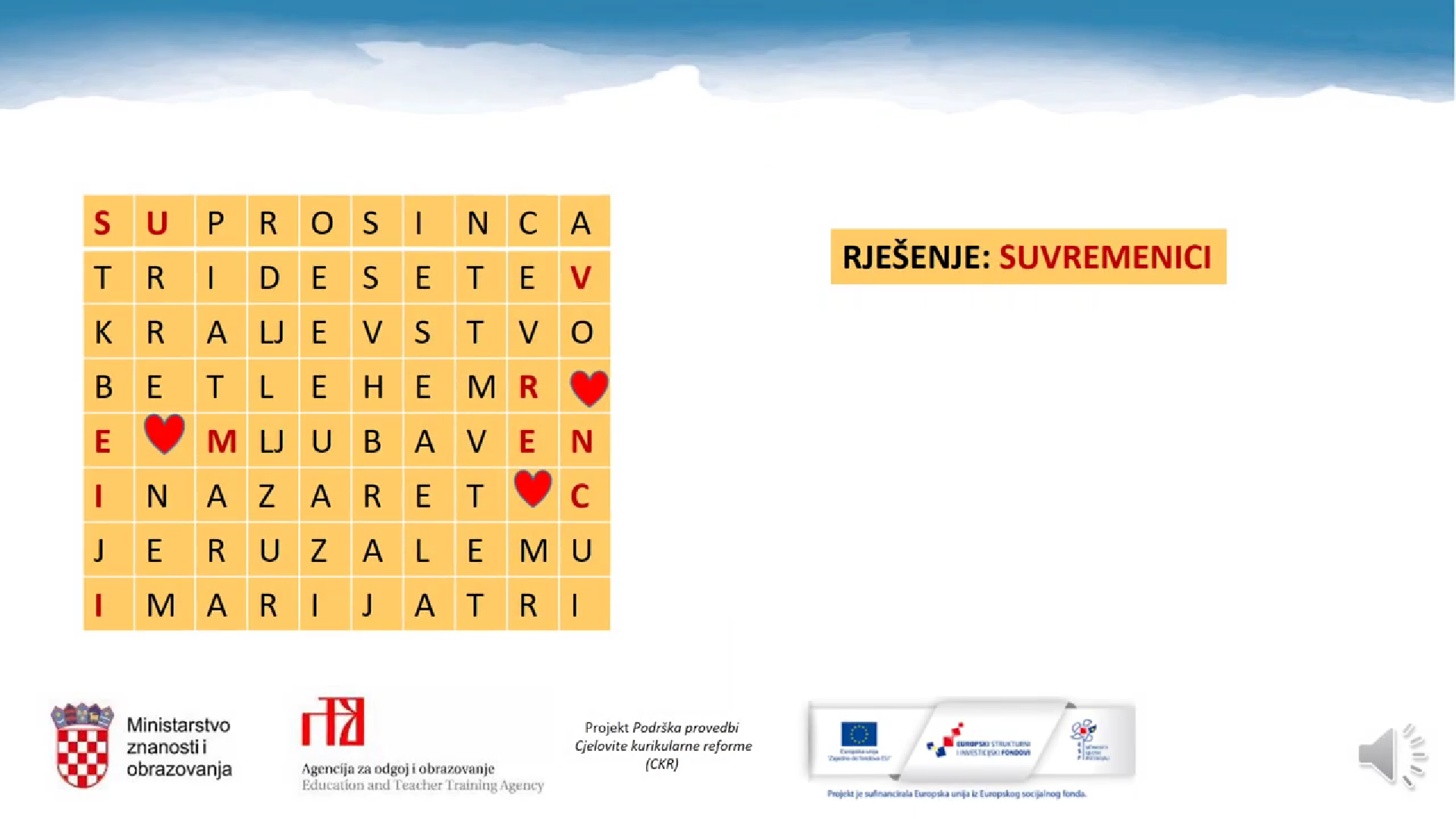 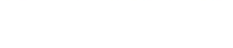 SUVREMENICI – ljudi koji žive u istom vremenu
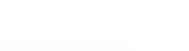 SUSRET S ISUSOM

Isusovi suvremenici
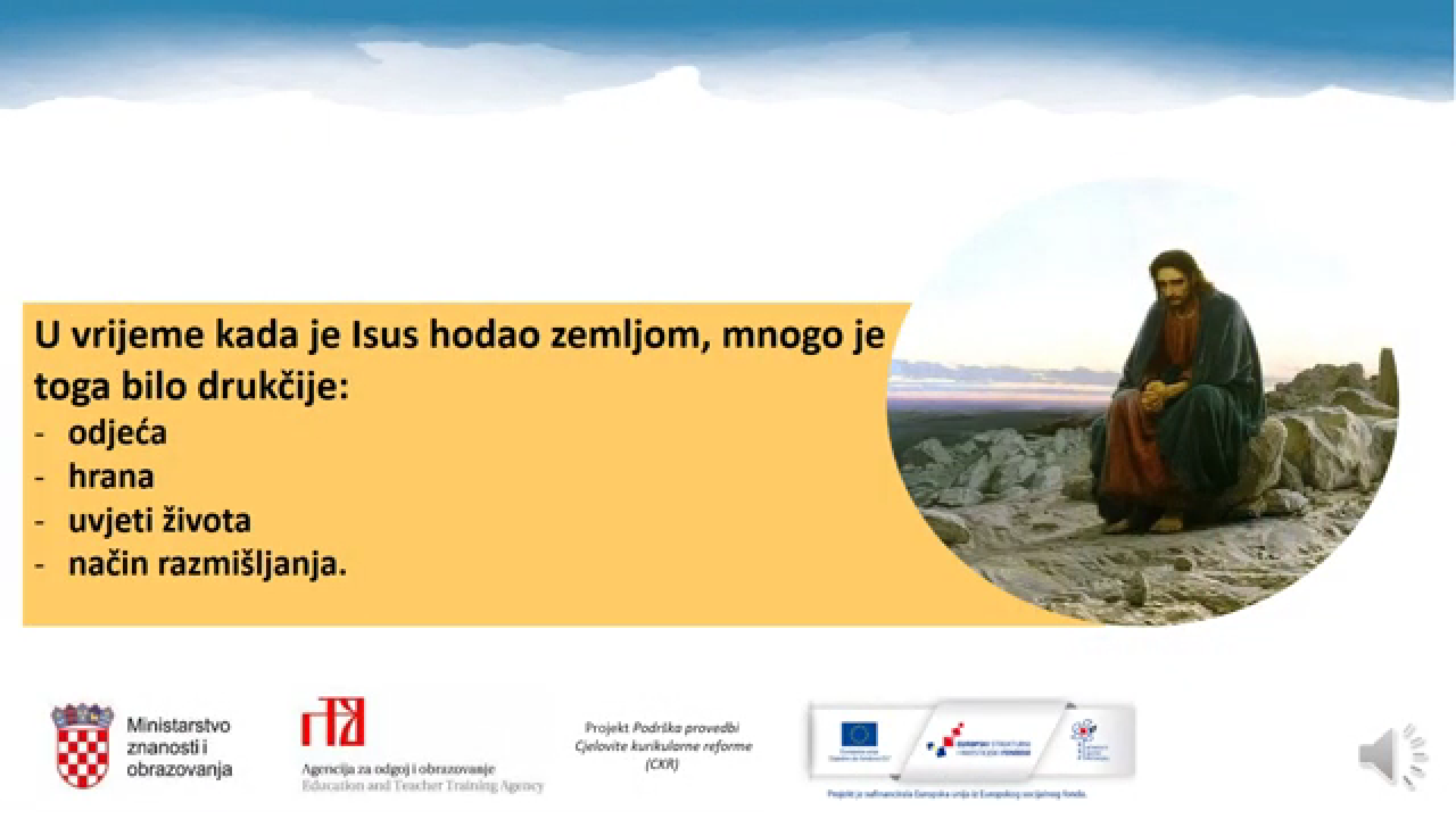 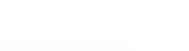 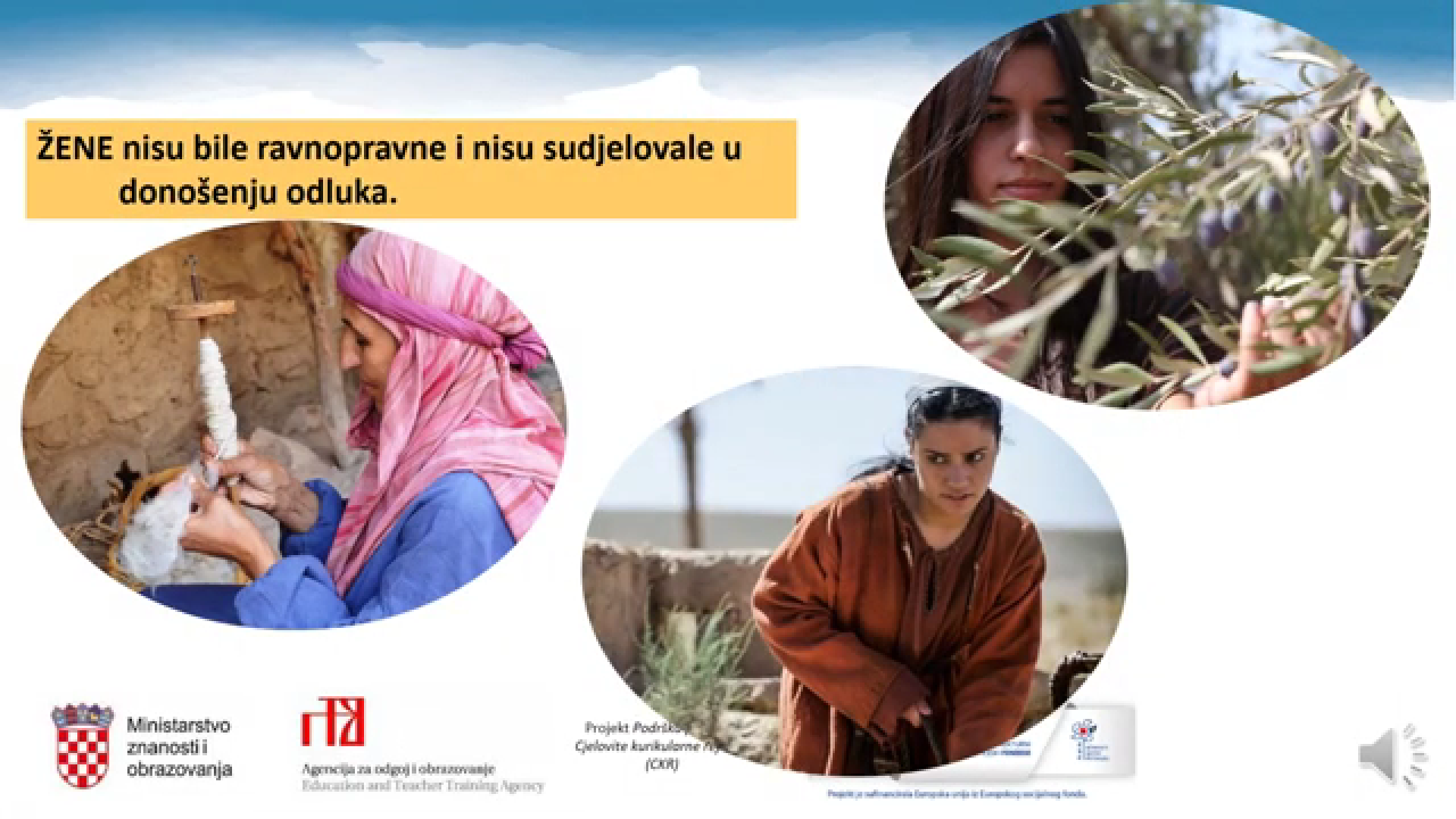 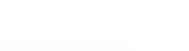 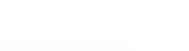 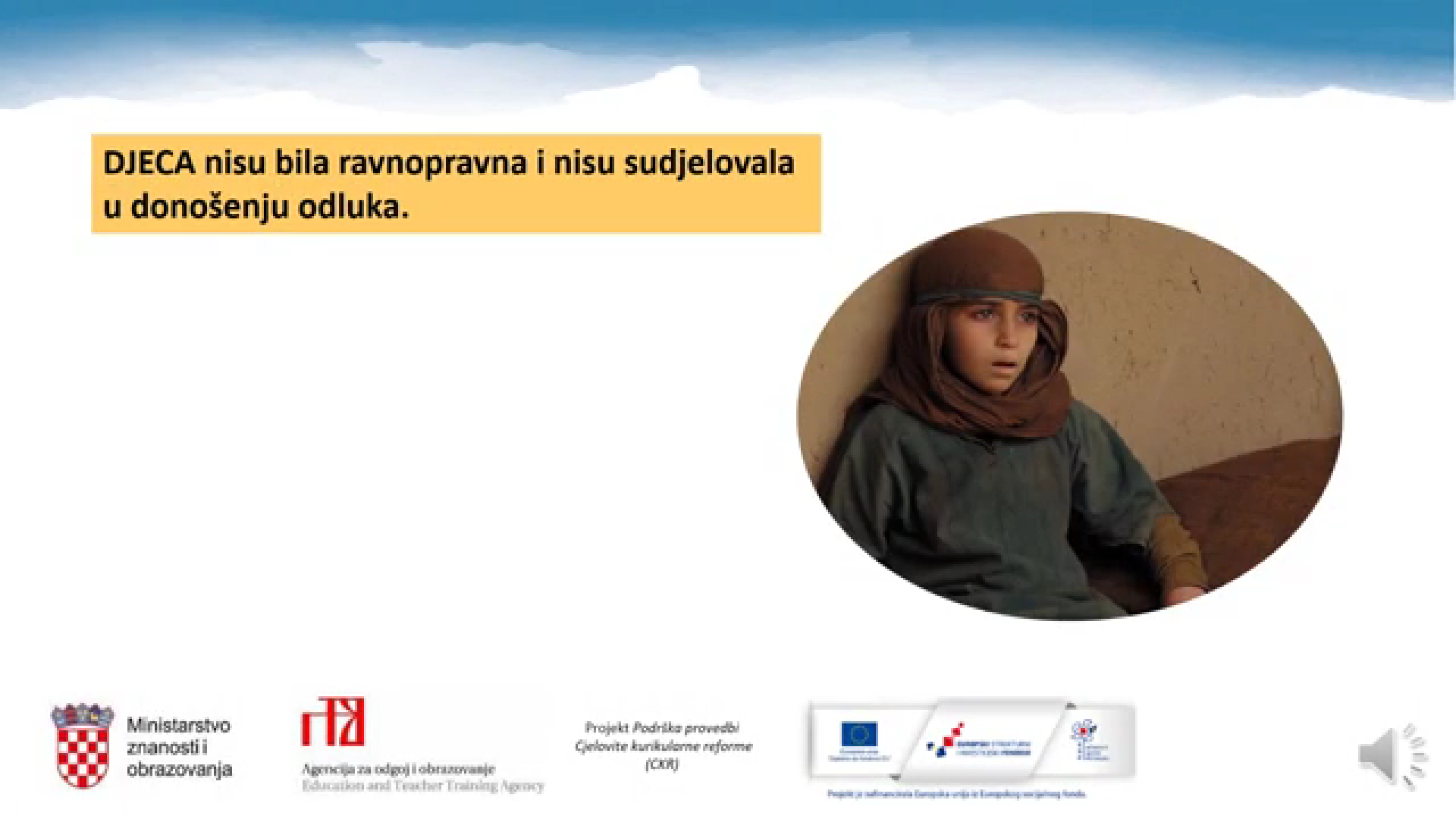 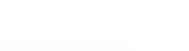 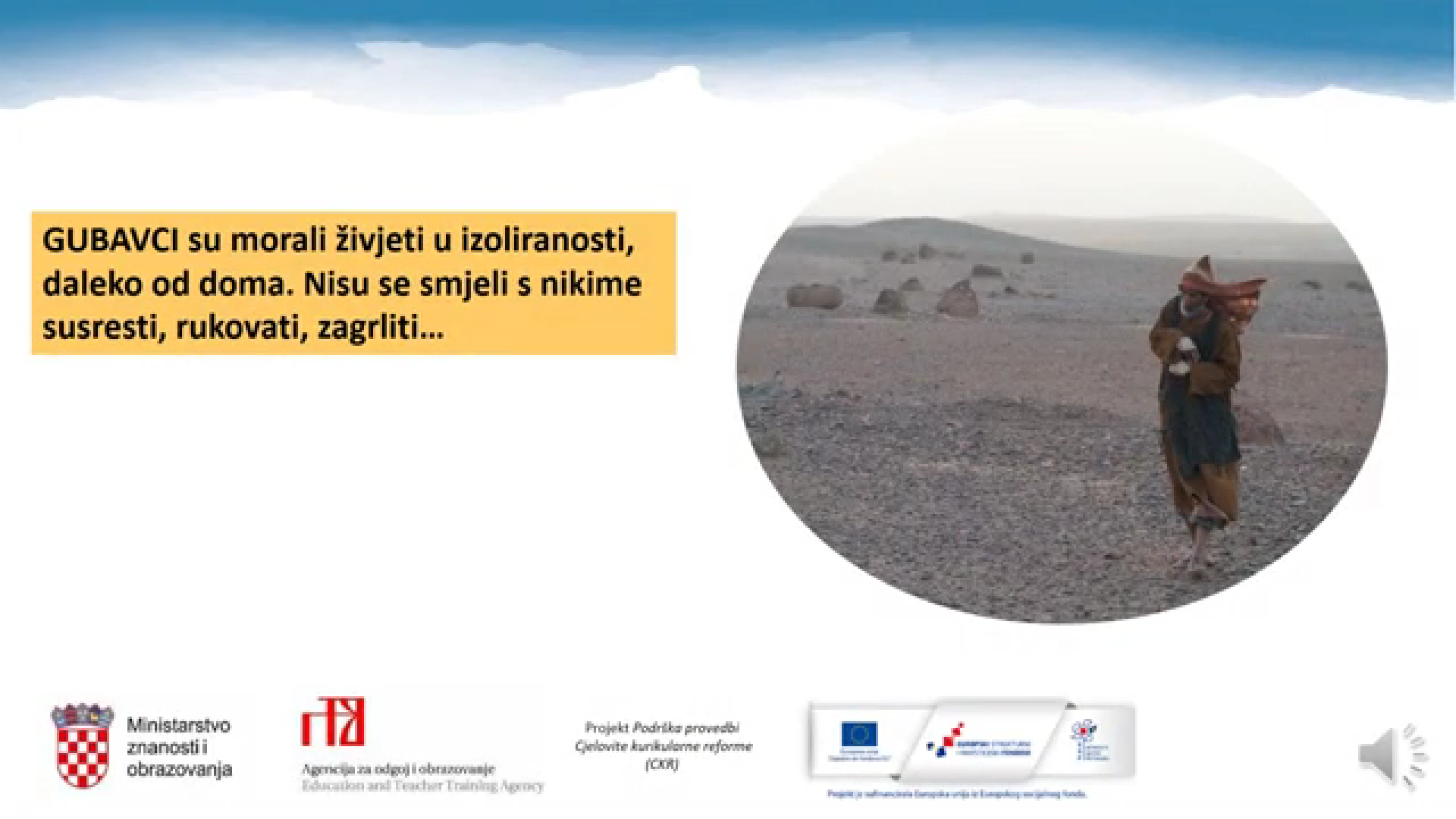 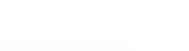 SUSRET S ISUSOM

Isusovi suvremenici
-u vrijeme kad je Isus hodao zemljom, mnogo je toga bilo drukčije (odjeća, hrana , uvijetinživota, …)

-žene i djeca nisu bili ravnopravni s muškarcima

-posebno su bili ugroženi bolesnici, grješnici, prosjaci, …

-Isus posebnu pažnju obraća upravo takvima
Različite vjerske i političke skupine u Isusovo vrijeme:
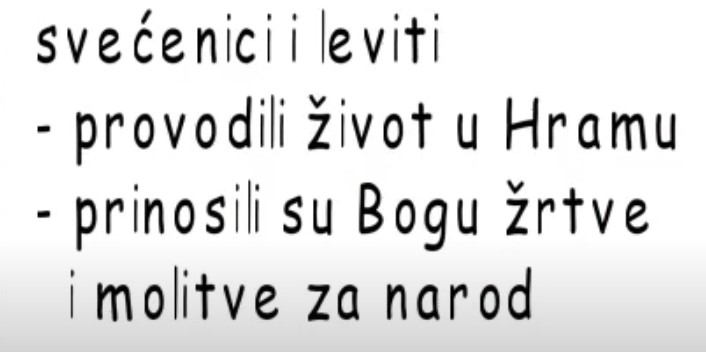 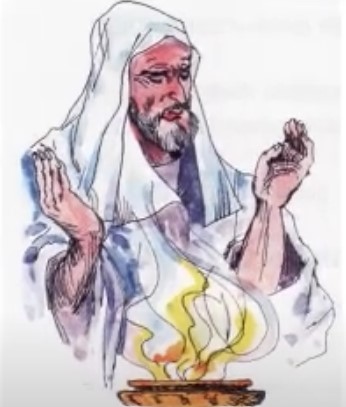 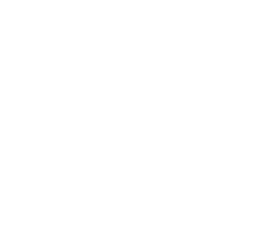 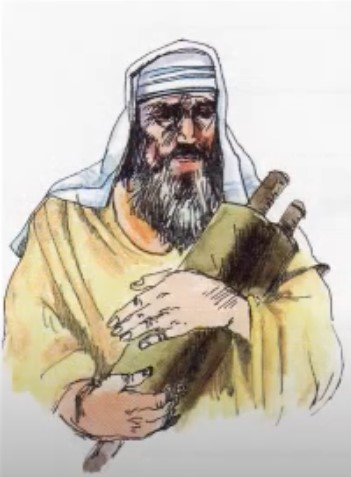 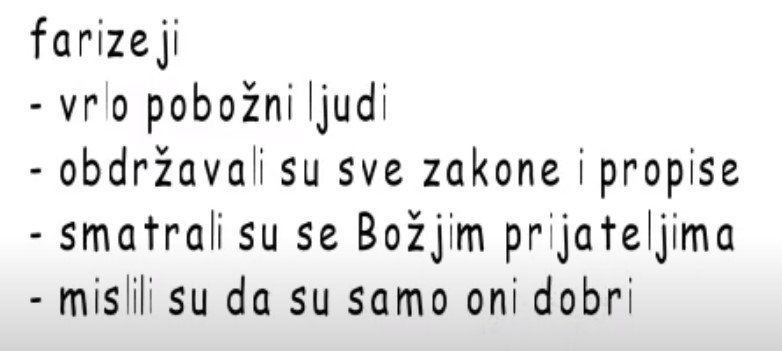 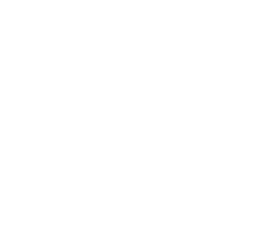 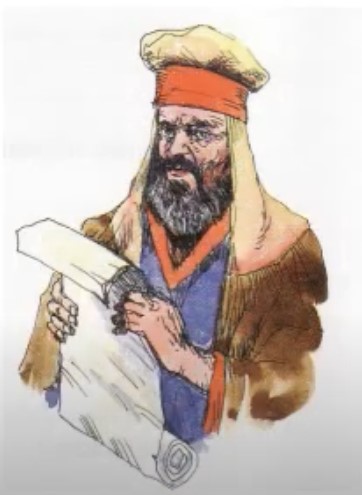 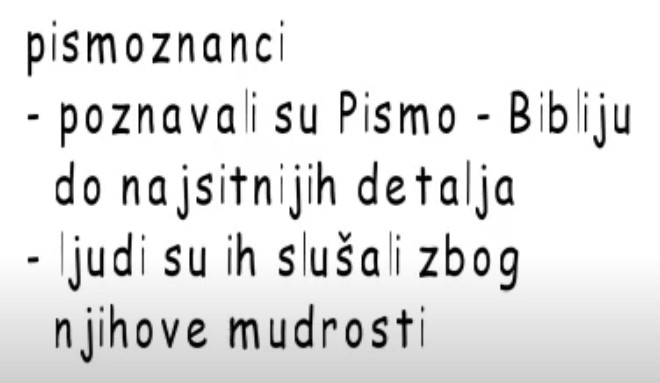 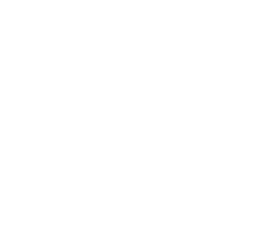 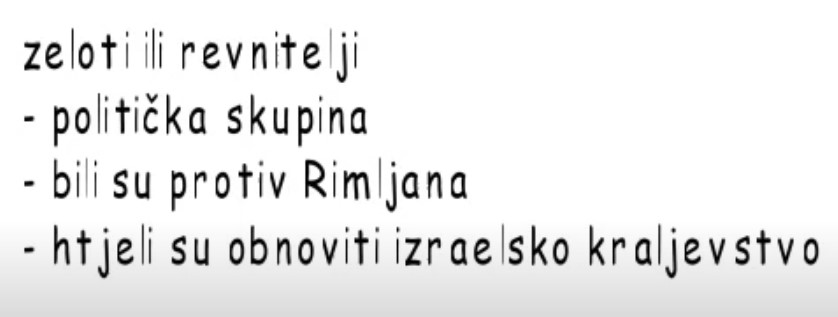 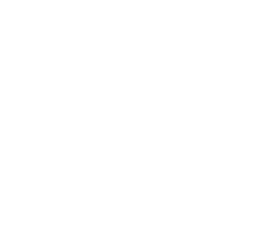 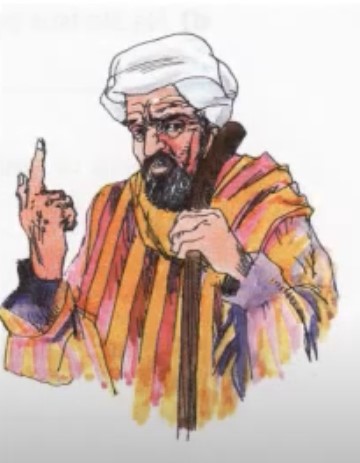 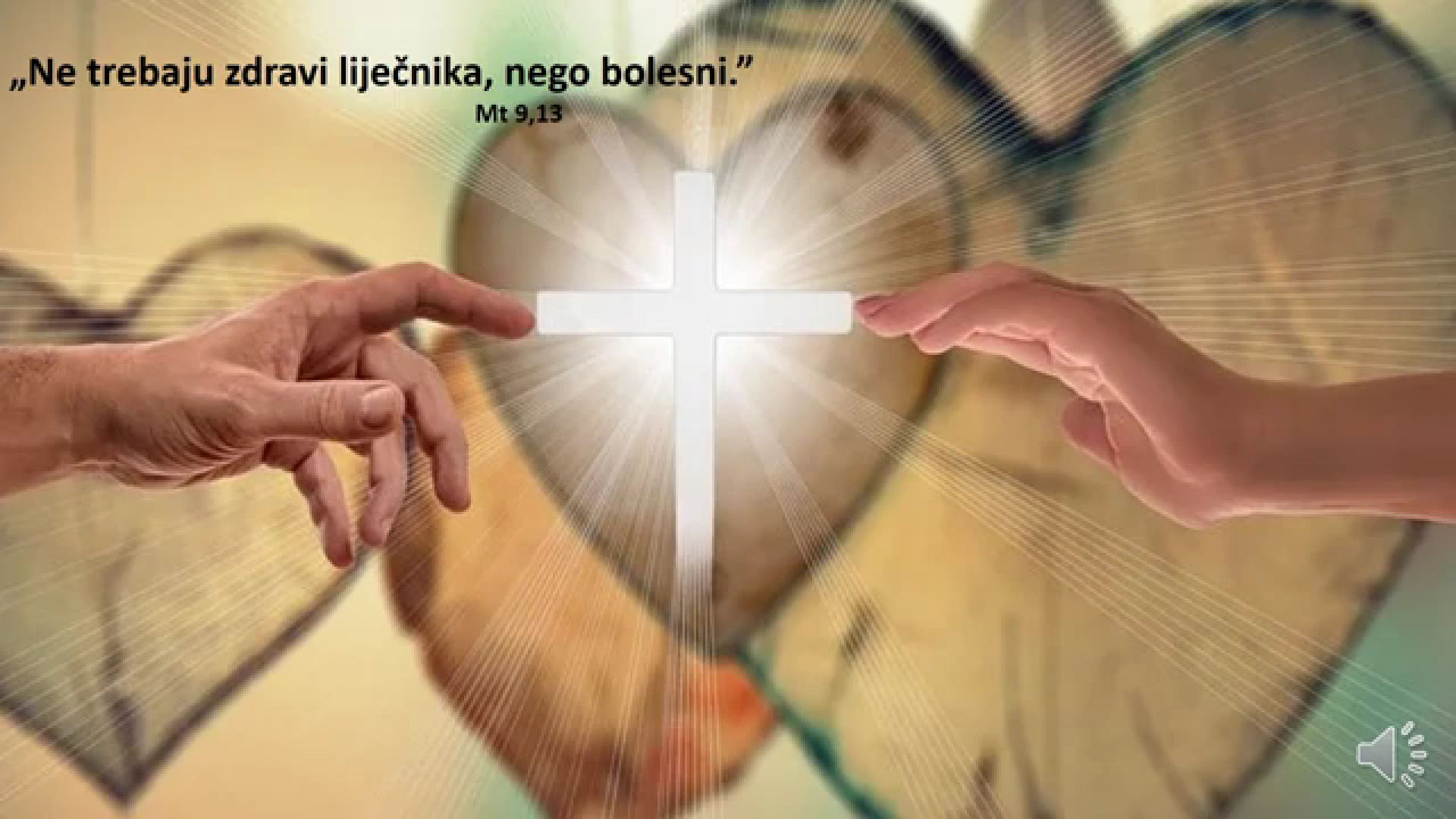 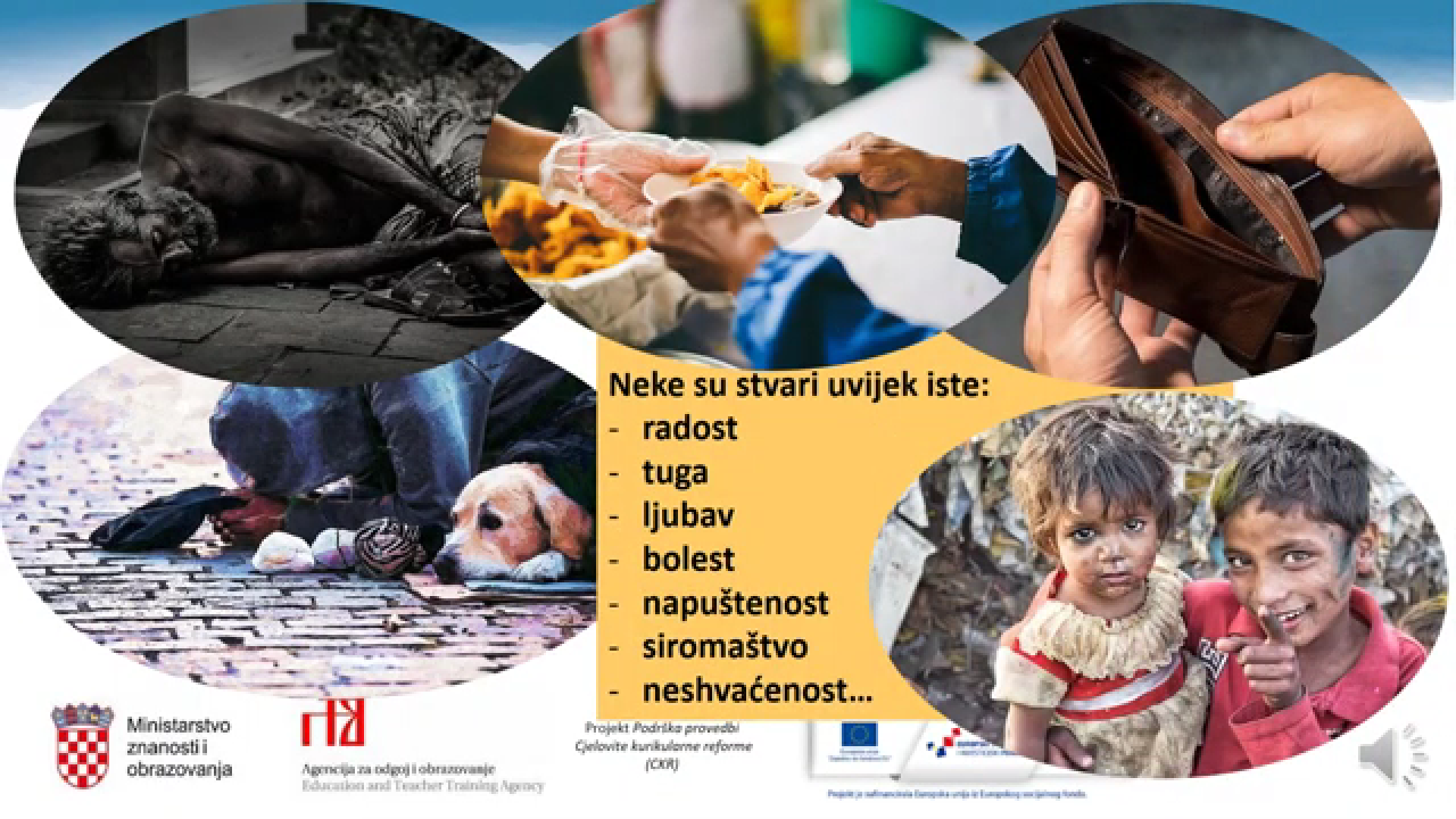 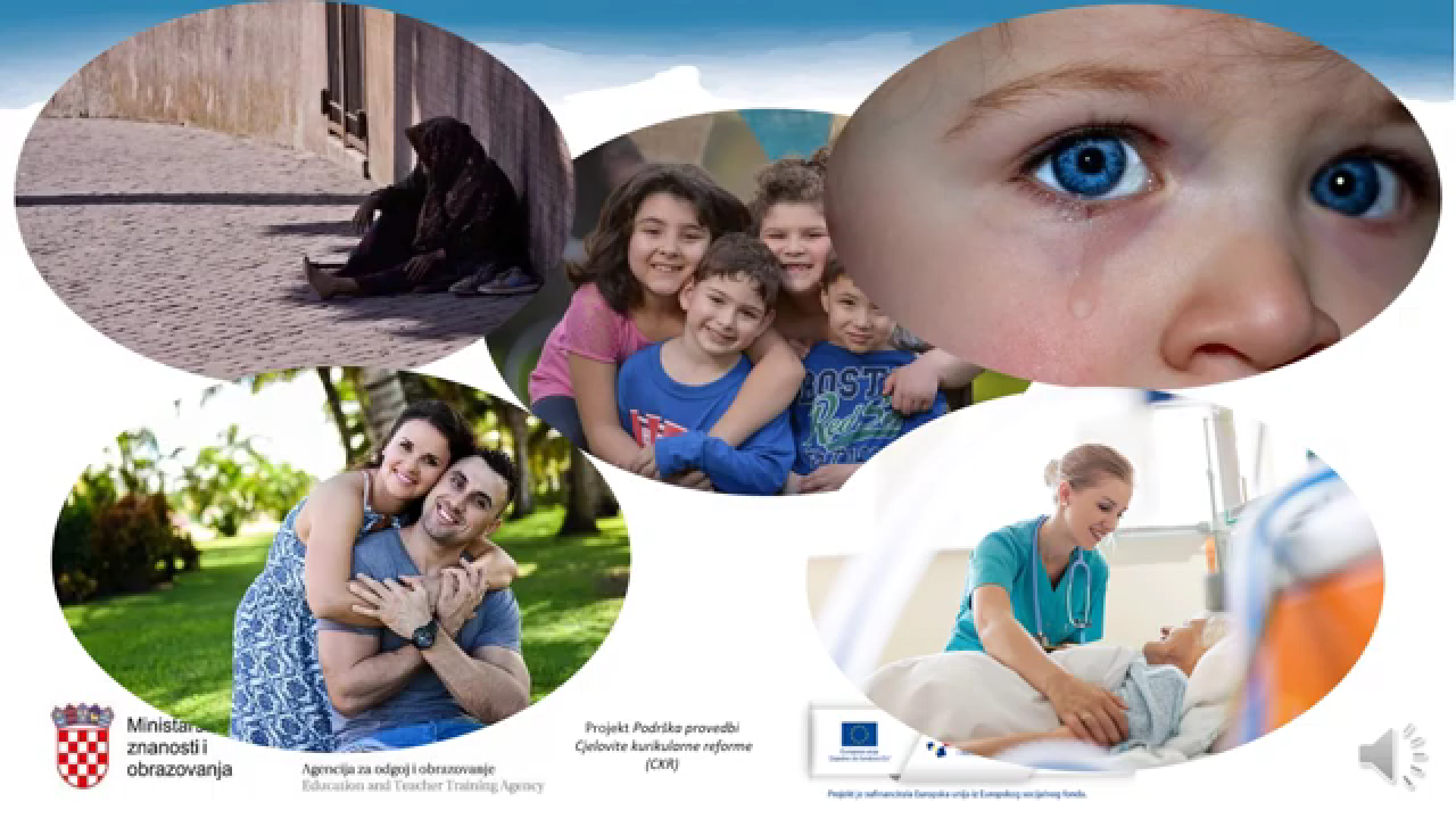 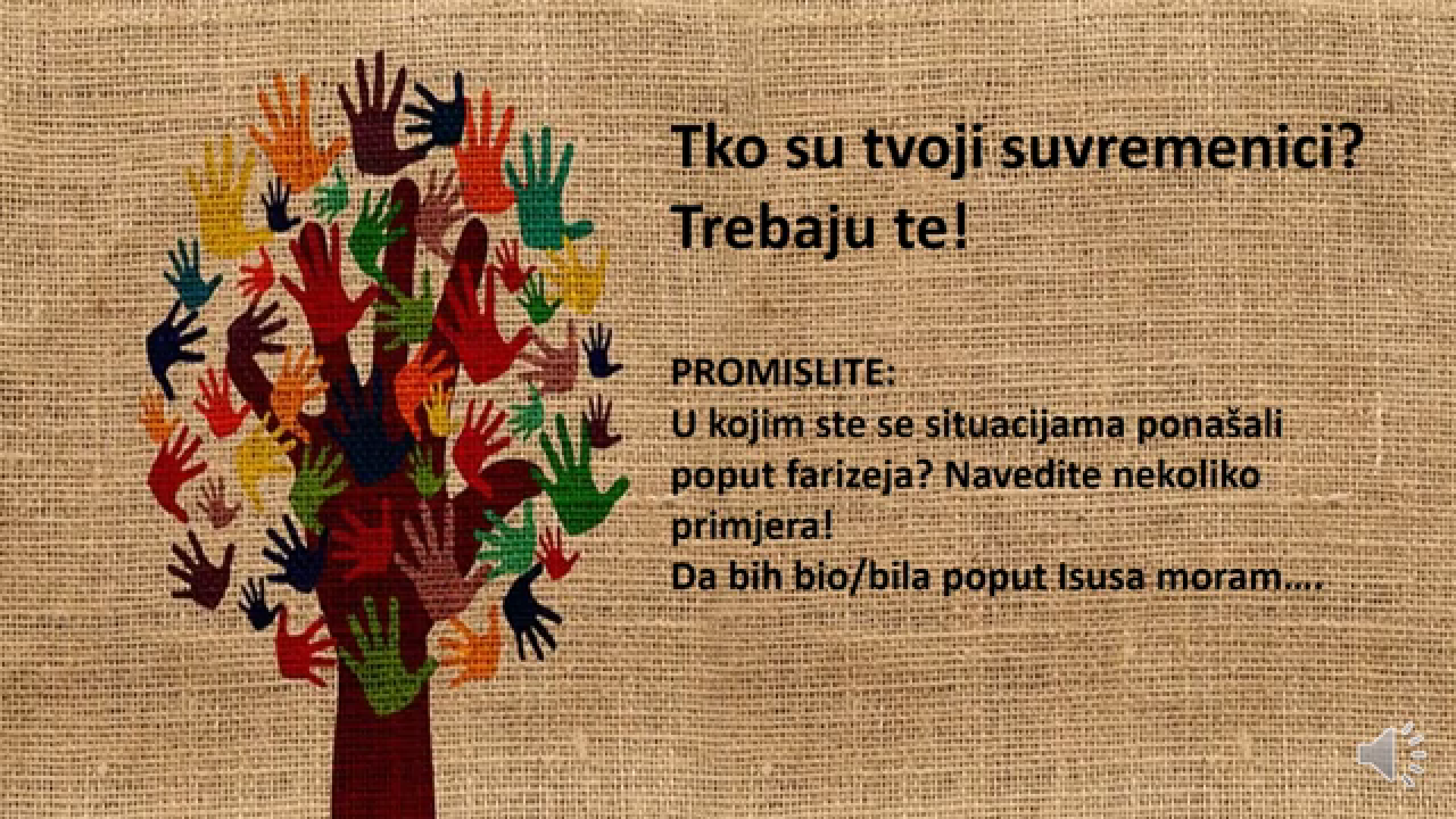